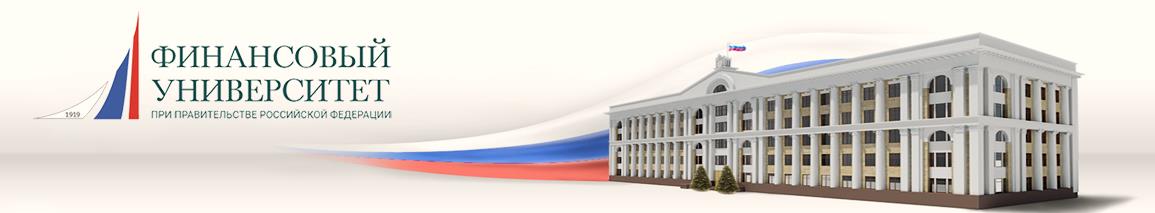 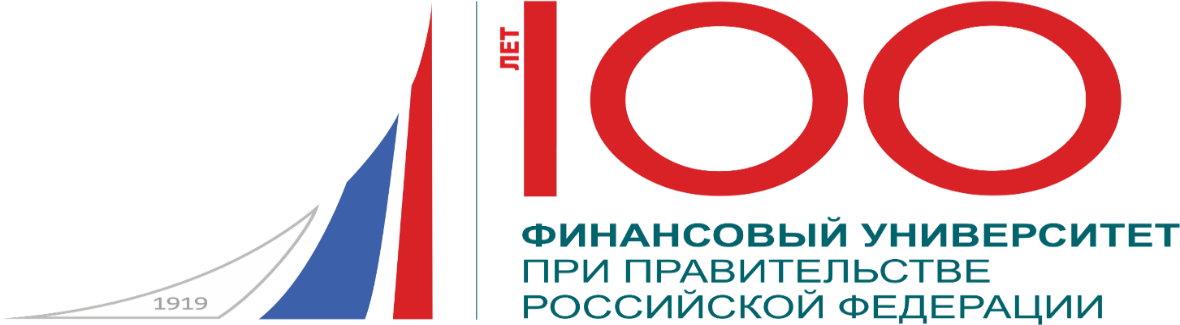 ОПЫТ ОБУЧЕНИЯ КОНСУЛЬТАНТОВ-МЕТОДИСТОВ 
ПО ФИНАНСОВОЙ ГРАМОТНОСТИ ВЗРОСЛОГО НАСЕЛЕНИЯ
ИВАНОВ АНАТОЛИЙ ВИКТОРОВИЧ, 
ГЛАВНЫЙ СПЕЦИАЛИСТ ЦЕНТРА ИННОВАЦИОННЫХ ПРОГРАММ ФИНАНСОВОГО УНИВЕРСИТЕТА ПРИ ПРАВИТЕЛЬСТВЕ РОССИЙСКОЙ ФЕДЕРАЦИИ, ДОКТОР СОЦИОЛОГИЧЕСКИХ НАУК, ПРОФЕССОР
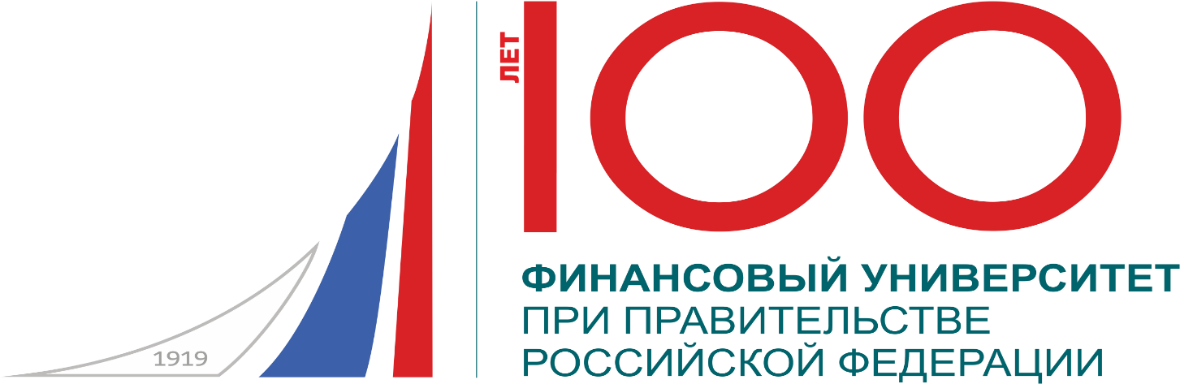 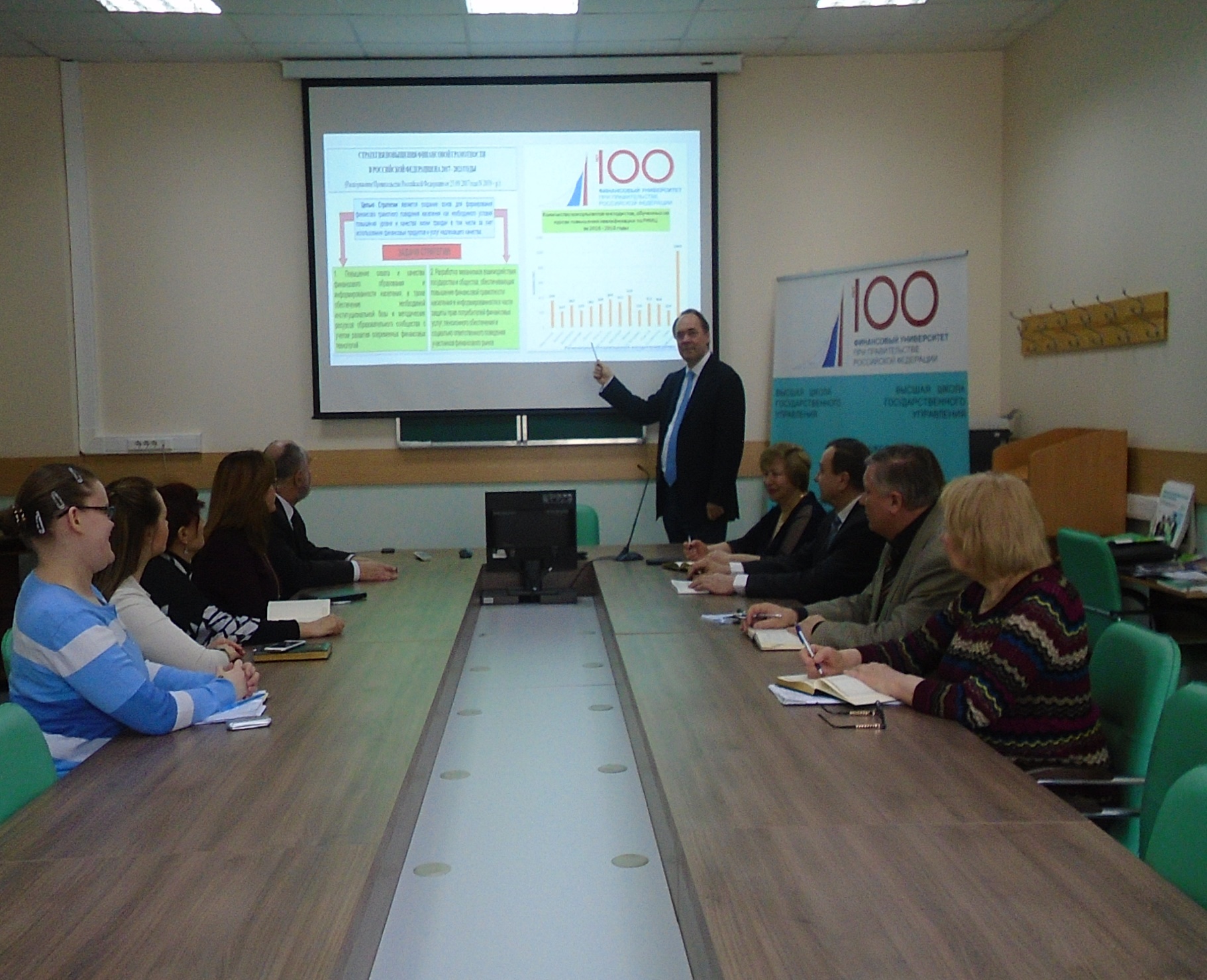 Значительная роль  в реализации Стратегии повышения финансовой грамотности в Российской Федерации принадлежит деятельности Федерального консультационно-методического центра руководство которым осуществляет руководитель проекта, проректор Финансового университета  при Правительстве Российской Федерации, д.э.н., профессор 
Кузнецов Олег Васильевич
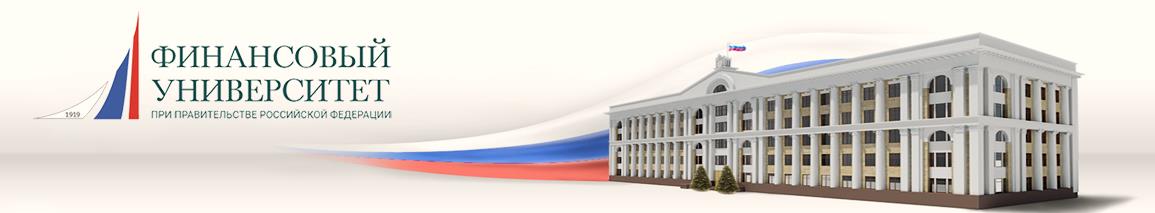 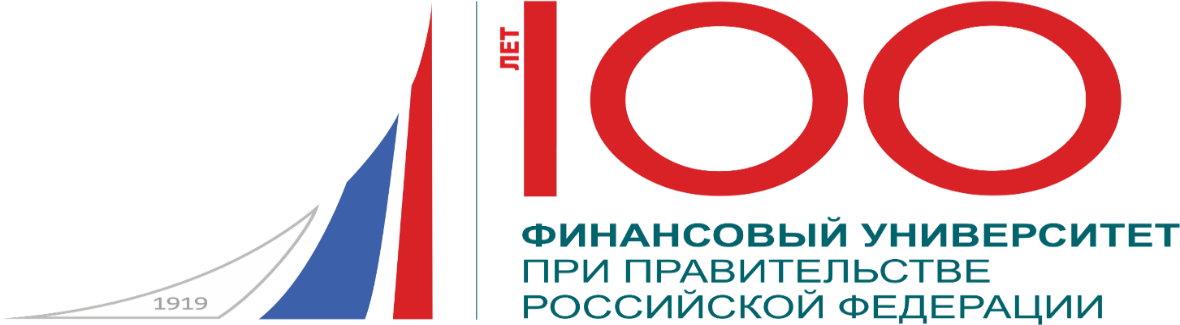 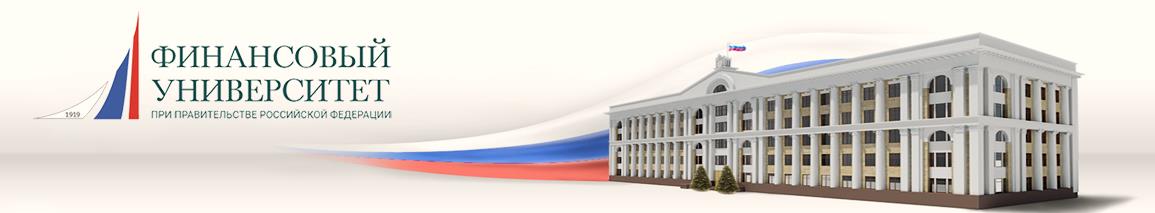 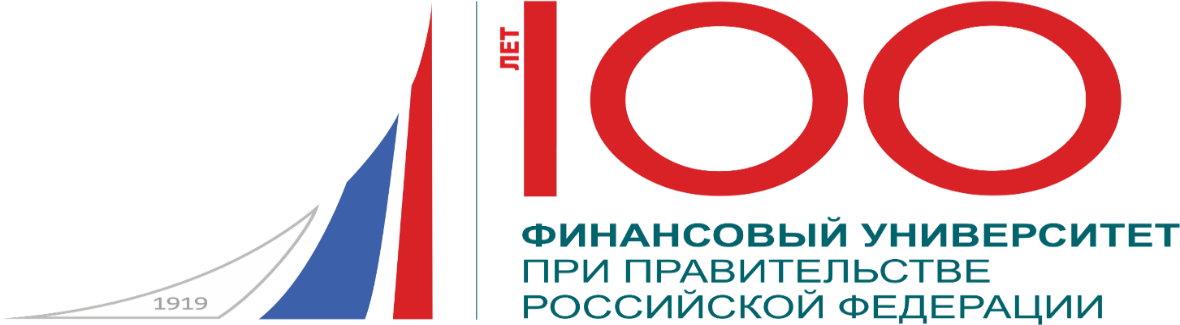 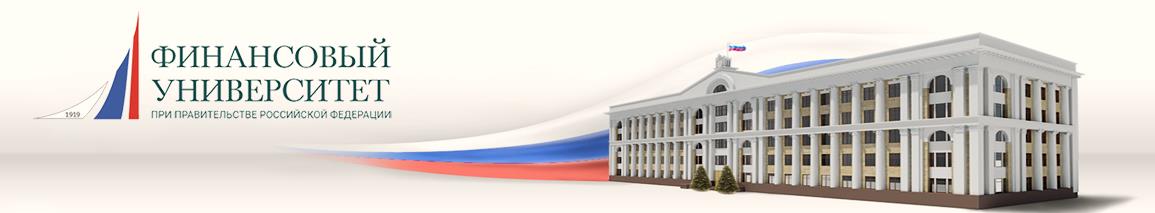 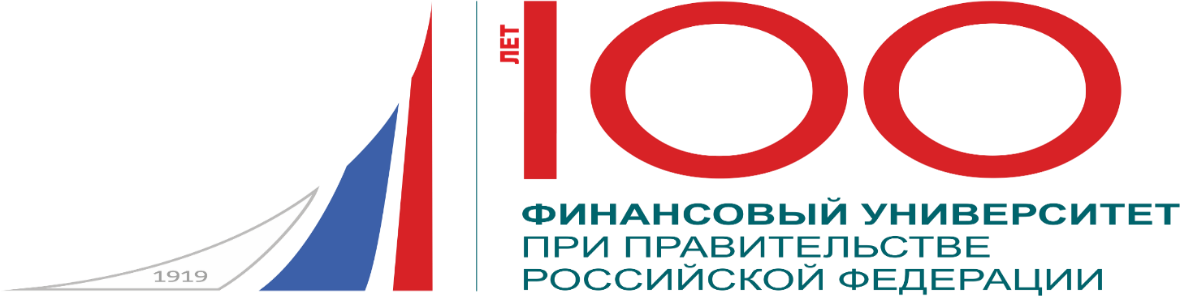 Структурные элементы организации обучения консультантов-методистов:
1. Создана институциональная база Региональных консультационно-методических центров (РКМЦ) и обеспечена их устойчивая работа по обучению финансовой грамотности взрослого населения на курсах повышения квалификации консультантов-методистов по направлению «Финансовое консультирование» (24 РКМЦ)
2. Актуализирован порядок взаимодействия между региональными консультационно-методическими центрами и федеральным консультационно-методическим центром, обеспечивающими непрерывную доступность услуг по обучению Консультантов-методистов на основе образовательных программ, учебно-методических и информационных материалов
3. Для дистанционного обучения консультантов-методистов на курсах повышения квалификации созданы соответствующие платформы: 
- Образовательный портал дистанционного обучения Финансового университета при Правительстве Российской Федерации;
- Специализированный портал центров финансовой грамотности взрослого населения.
4. Основу обучения составляют: базовая программа повышения квалификации Консультантов-методистов по направлению «Финансовое консультирование»; программы специализации; методические рекомендации по организации обучения специалистов в области финансовой грамотности взрослого населения; приказы ректора Финансового университета на зачисление и отчисление слушателей и экзаменационные протоколы по потокам обучения.
5. Учебно-методическое пособие по образовательным модулям курсов повышения квалификации консультантов-методистов по финансовой грамотности взрослого населения
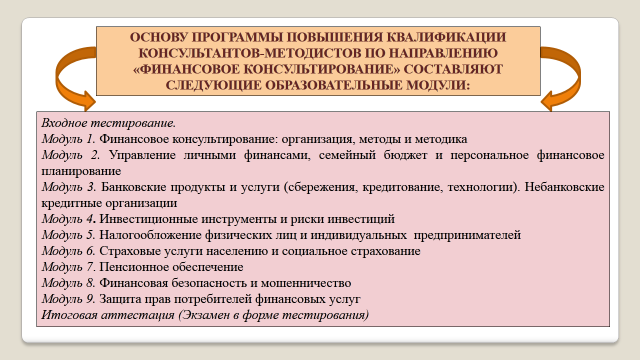 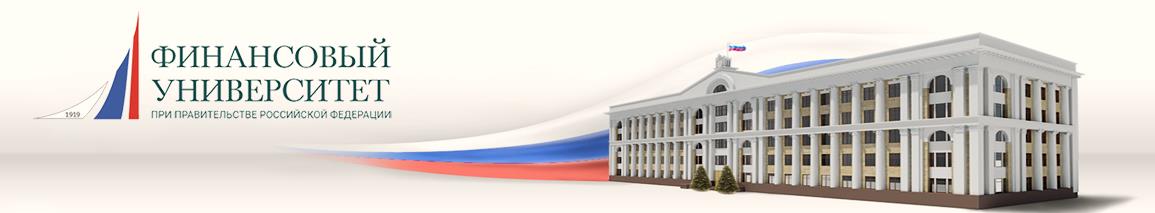 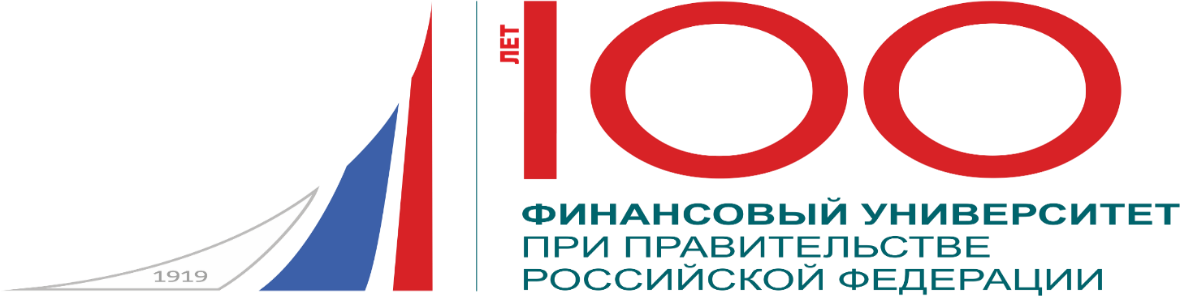 СОДЕРЖАНИЕ КОНТЕНТА УЧЕБНО-МЕТОДИЧЕСКОГО КОМПЛЕКТА
Комплект учебно-методических материалов включает: 
-     видео лекции, материалы лекций и практических занятий;
методические рекомендации по организации обучения финансовой грамотности взрослого населения;
задания для самоконтроля по модулям обучения;
практикумы по автокредитованию и ипотечному кредитованию;
материалы тестовых заданий для входного тестирования, итоговой аттестации и ежегодного квалификационного тестирования консультантов-методистов;
обзор лучших практик и рекомендаций по организации работы со взрослым населением по повышению финансовой грамотности;
записи вебинаров.
Реализация Контракта позволила выработать практику обучения Консультантов-методистов по базовой программе, включающее проведение следующих форм контроля:
 -    входное тестирование;
тестовые задания для самоконтроля по модулям;
итоговая аттестация
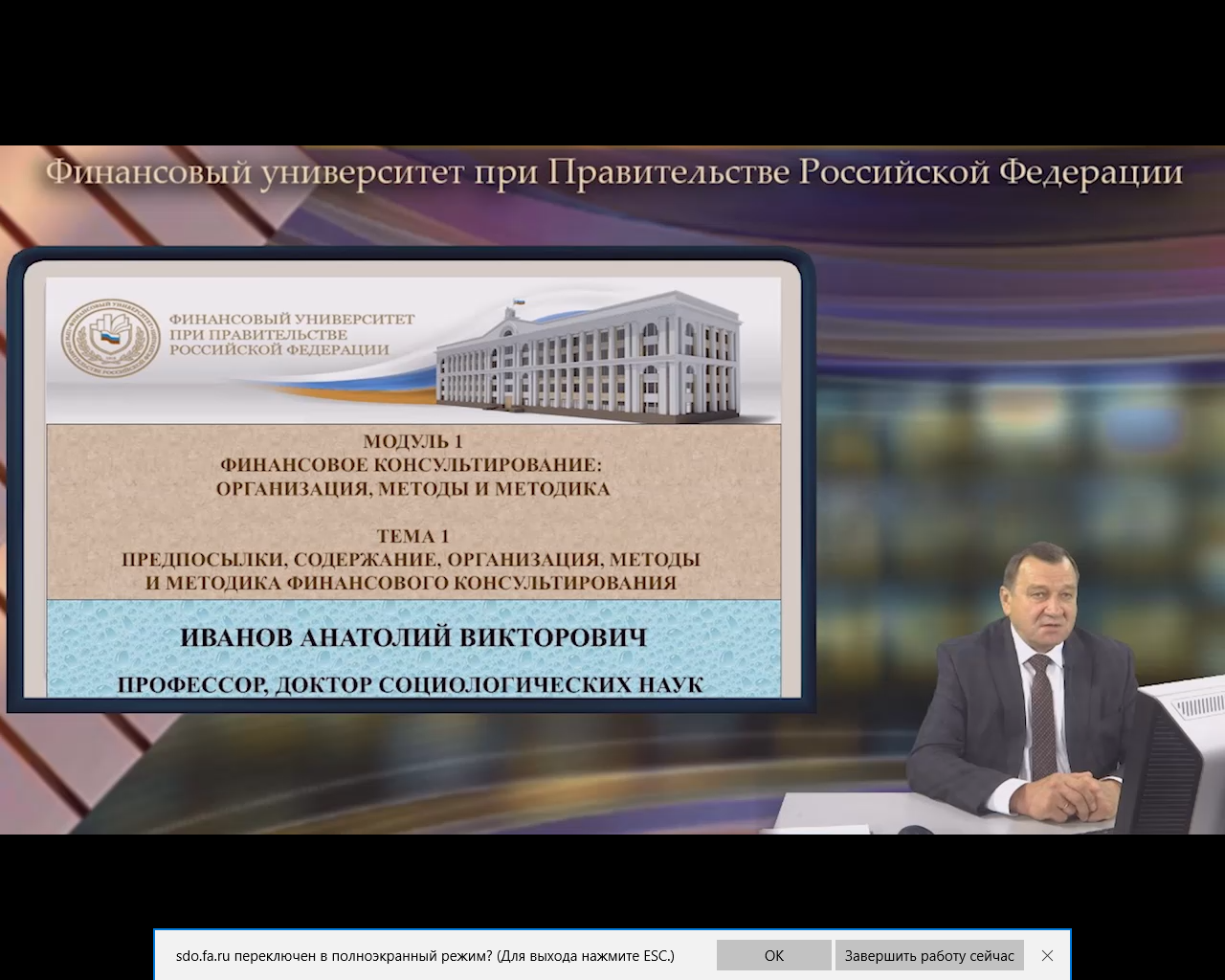 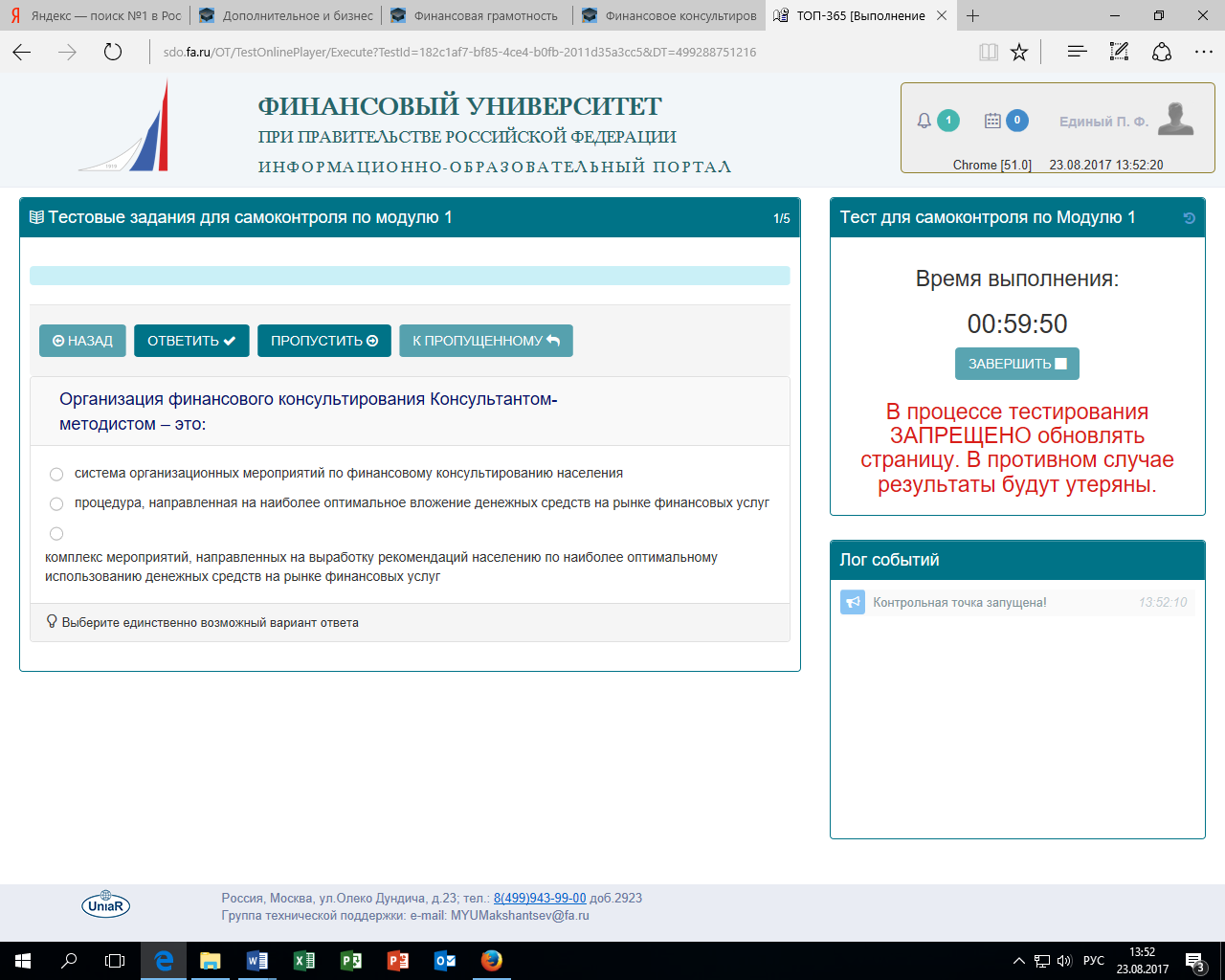 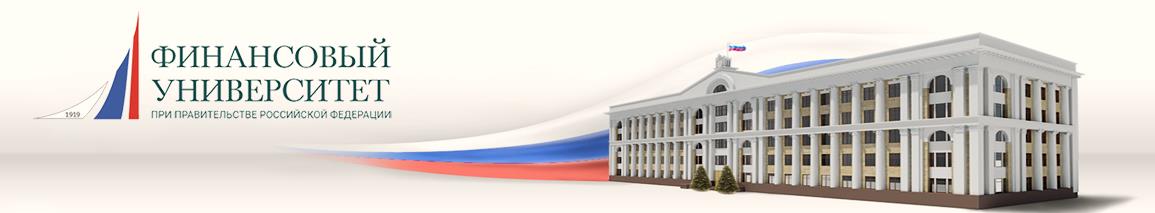 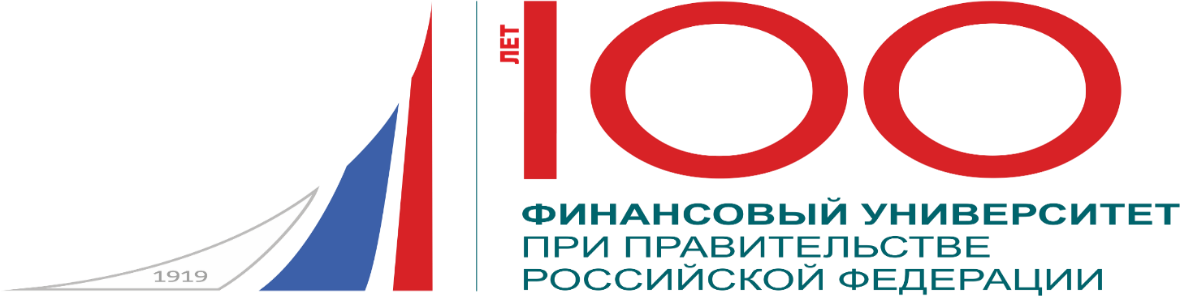 Результаты обучения консультантов-методистов на курсах повышения квалификации по направлению «Финансовое консультирование» за период с декабря 2015 года по сентябрь 2020 года
В обучении приняли участие консультанты-методисты из 84 регионов Российской Федерации.
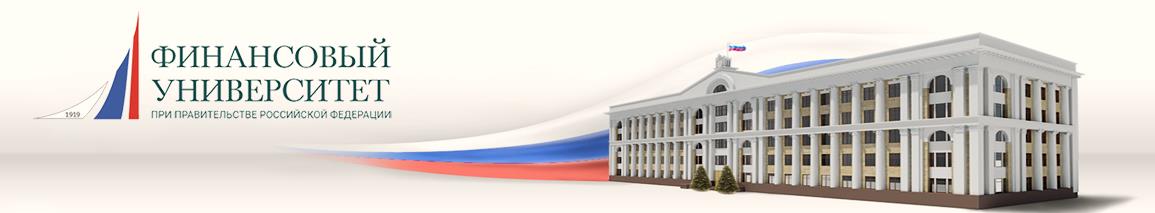 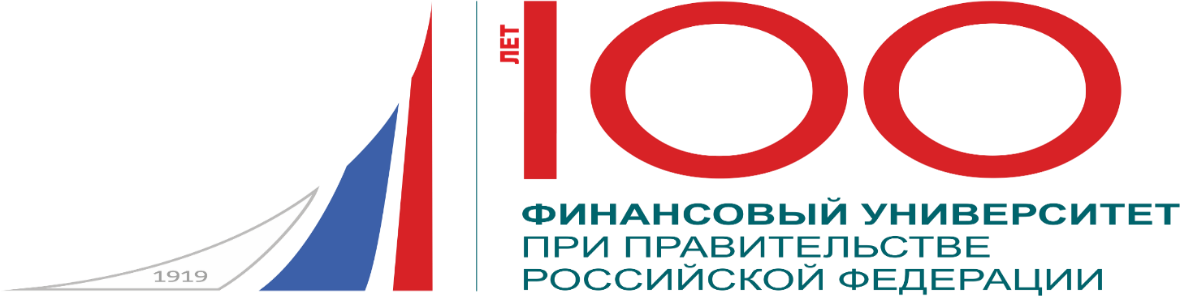 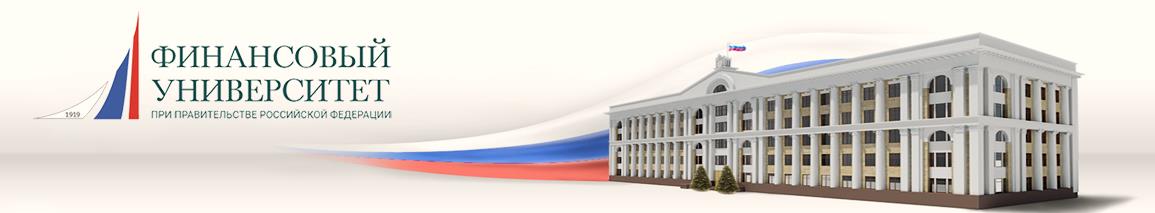 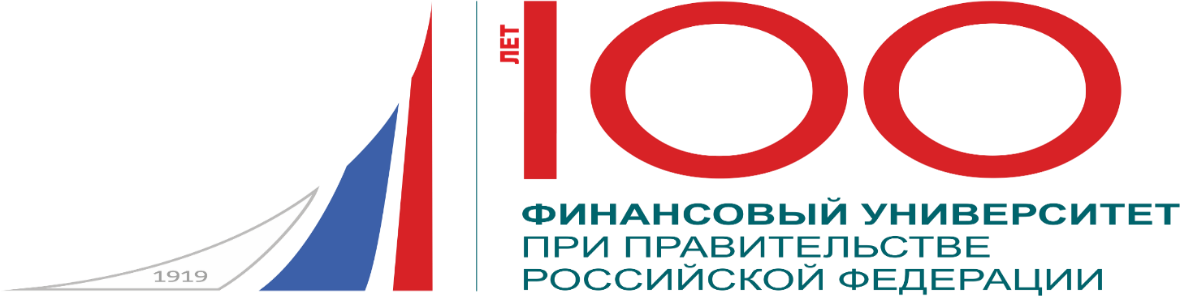 Определены модели финансового поведения для различных категорий населения 
Российской Федерации: 
для молодежи (25 – 30 лет) характерны следующие поведенческие аспекты: оформление образовательного кредита; добровольное жилищное страхование; предотвращение мошеннических схем в банковской сфере; 
для взрослого населения (30 - 45 лет): оформление автокредита; открытие счета в банке; оформление ипотечного кредита; страхование автогражданской ответственности; 
для граждан предпенсионного возраста (45 - 60 лет): оформление образовательного кредита; пользование микрокредитами; страхование автогражданской ответственности; 
для граждан пожилого возраста (свыше 60 лет): оформление автокредита; добровольное медицинское страхование и др.
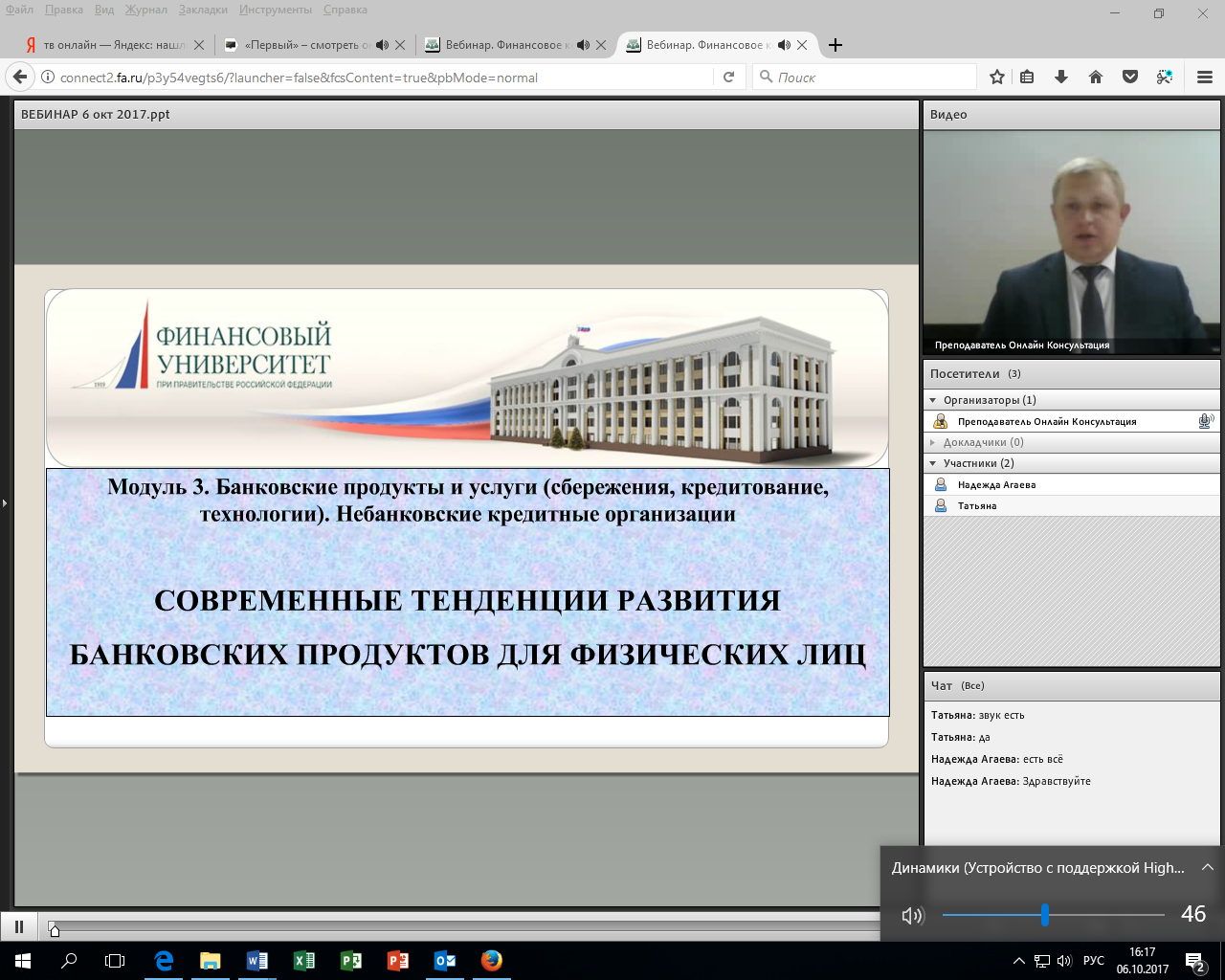 В целях актуализации содержания модулей образовательной программы регулярно  проводятся вебинары.
За период с декабря 2015 года по сентябрь 2020 года проведено около 100 вебинаров